Понятия «истина» и «ложь»
Истина – это правда.
Ложь  – это неправда.
Задание №1 стр.42
Задание №2 стр.42
Задание №3 стр.43
Задание №4 стр.43
Задание №5 стр.44
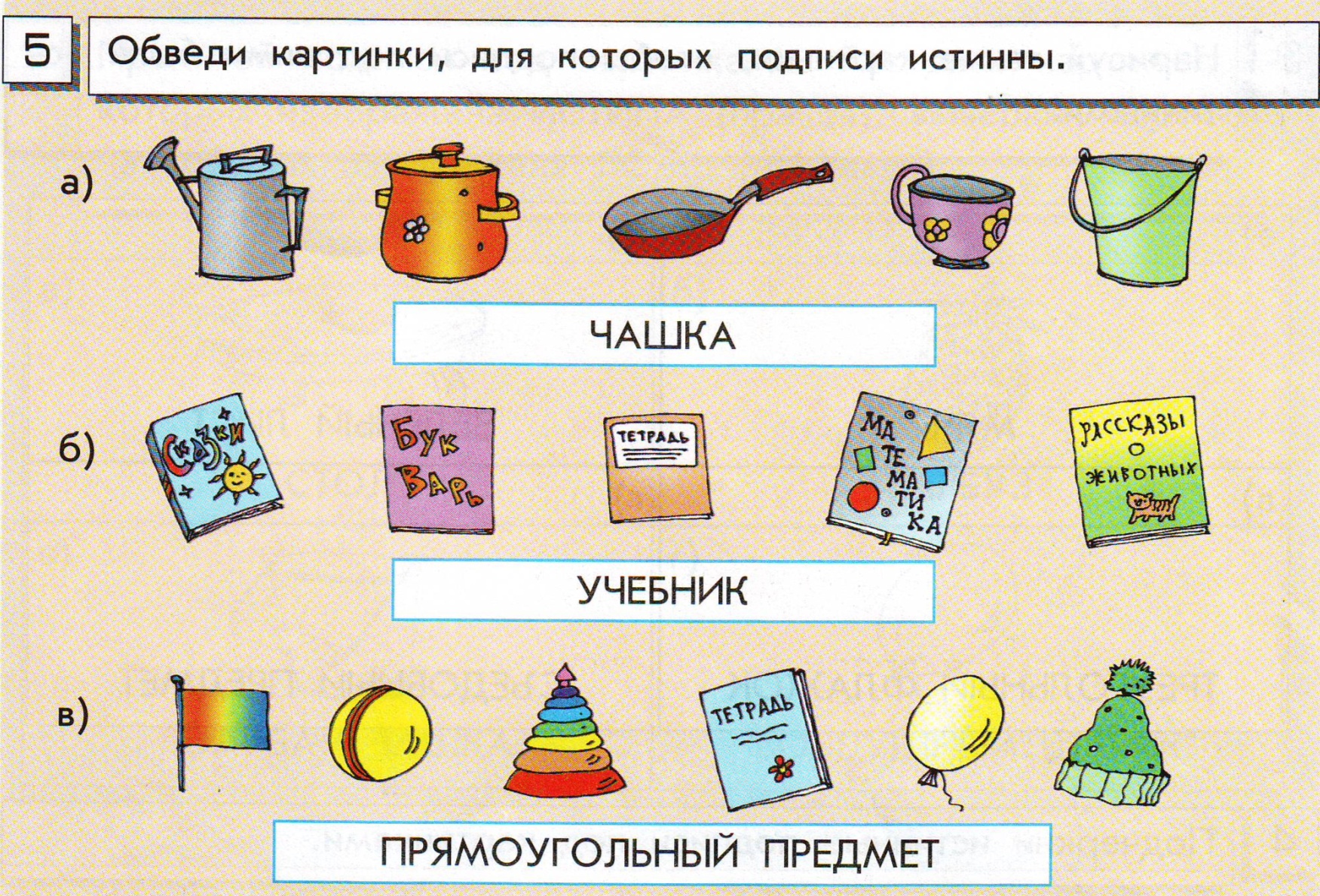 Задание №6 стр.44
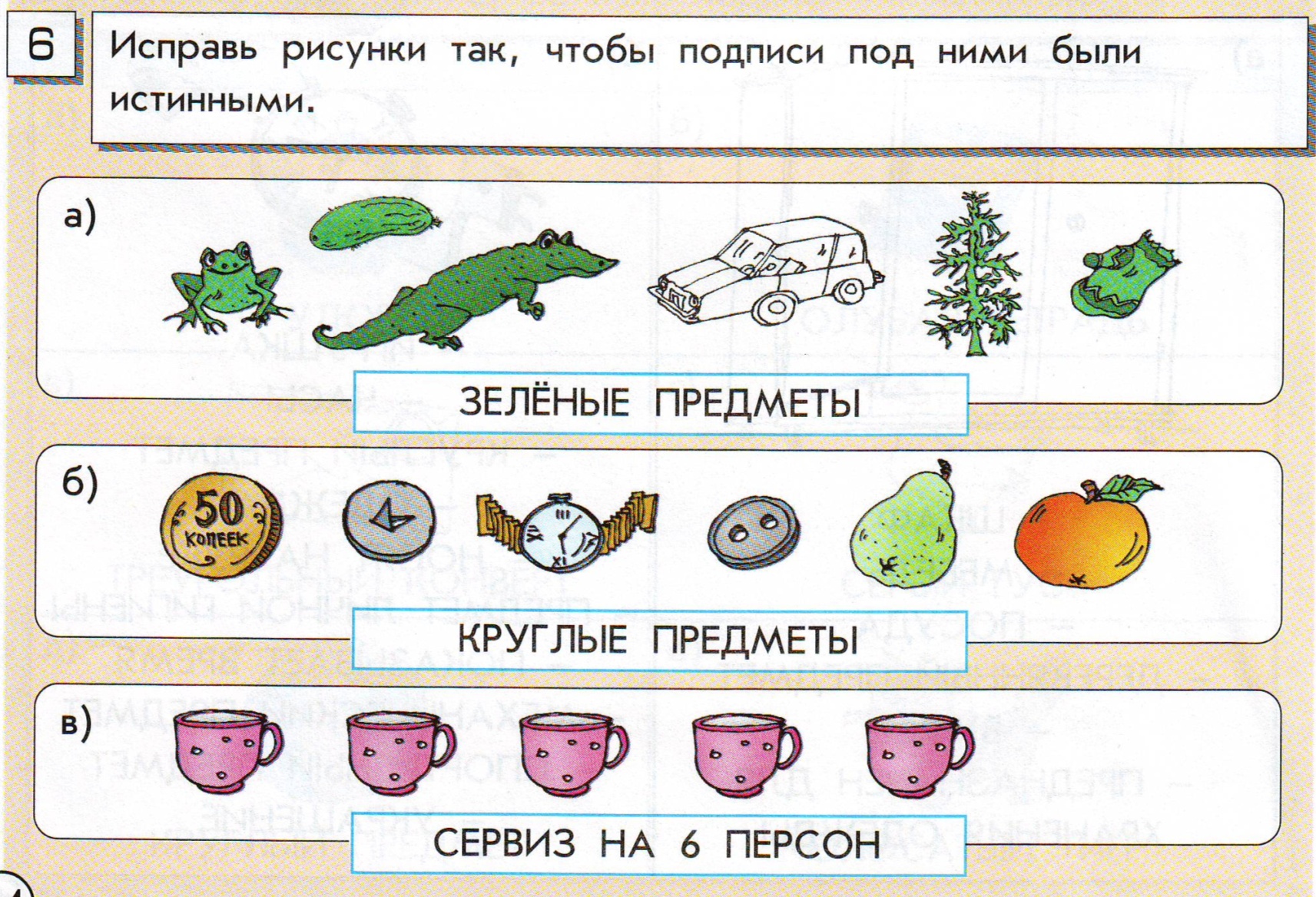 Истинна для всех – все, каждый.
Истинна для некоторых – некоторые.
Ложь для всех – никто, ни один.
Физминутка
Задание №7 стр.45
Задание №8 стр.45
Задание №9 стр.46
Понял
Удивился
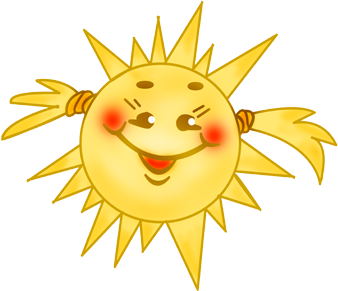 Узнал
Научился
Домашнее задание:
№11, №12